Regional Task Force on the Homeless
HEAP YEAR TWO
Office Hours
November 16, 2020
[Speaker Notes: Opening]
Welcome
Introductions
Heidi Kone (Grants & Contracts Manager)
Lahela Mattox (Chief Operating Officer)
Jess Torres (Grants & Contracts Program Analyst)
Tyler Uhlig (HMIS Data Analyst II) 
	& Jegnaw Zeggeye (Director of Data Management)
Leadership- COO Lahela Mattox
Important Messages from RTFH
Project Expenditures 50% by the end of the grant year.
Future Funding 
HHAP

Questions?
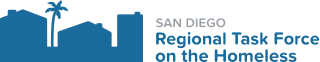 [Speaker Notes: Lahela Mattox presenting]
Grants & Contracts Manager- Heidi Kone
Reminders:
Program Reports & Requests for Reimbursements are due monthly.
General Ledger submission requirement for RFRs
Questions
[Speaker Notes: Heidi Kone with reminders]
Grants & Contracts Requests for Reimbursements
Supporting Documentation for RFR’s 
To improve turnaround time for reimbursement payments provide the following:
General Ledger: highlighted expenditures and a summary.
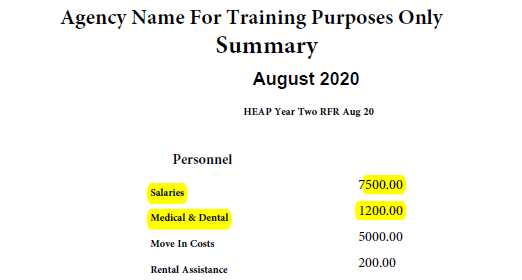 [Speaker Notes: Jess Torres]
Grants & Contracts Program Monthly Reports
Program Monthly Reports Due every month by the 15th

HEAP Year Two Instances of services are no longer needed. (Q5 in ZoomGrants)

Run the Annual Performance Report as a cumulative to date. 
Upcoming Training Dates Poll will be emailed to collect the best time for everyone.
[Speaker Notes: Jess Torres]
Homeless Management Information Systems
Reminders
Data Quality

Clarity Report(s):
[HUDX-227] Annual Performance Report
https://www.rtfhsd.org/hmis/hmis-training-support/

	Questions?
Questions?
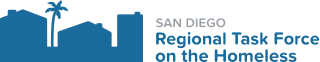 [Speaker Notes: Please list any other topics your organization is interested in but is not listed in this survey.
 
1. Required case file documents 
2. Populations unable to serve with these funds such as undocumented 
3. Budget - when is a budget adjustment required - are we able to shift funds from one line item to another without an adjustment
4. *Potential funding opportunities (HEAP/NonHEAP) related. This could be new funding or available HEAP funding that needs reallocation.
5. Agency performance, next steps after contracts end]
Resources
Questions related to Grants & Contracts
Heidi.Kone@rtfhsd.org
Jessica.Torres@rtfhsd.org 

Questions related to HMIS 
Support@rtfhsd.org


Also visit the RTFH Website: 
Grant Recipients Link
RTFH HMIS Link